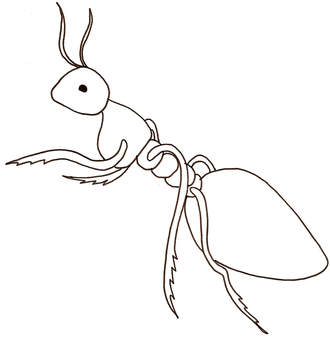 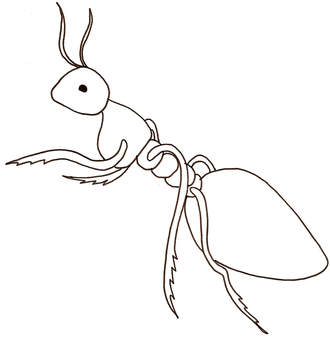 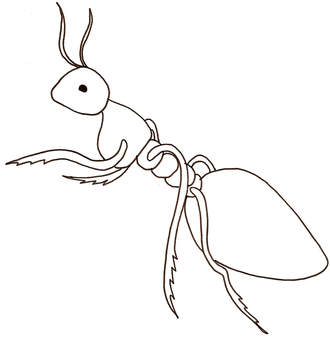 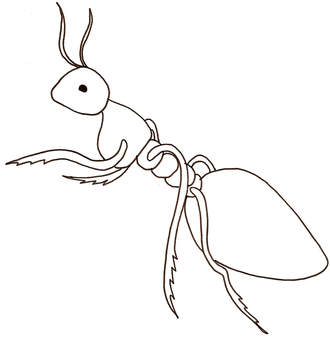 Mobiles et automates                               CE2A
Nous avons eu besoin de :
Matériels
Une bouteille en plastique
Un papier crépon rouge ou noir
6 pailles
De la pâte à fixe
La colle et scotch
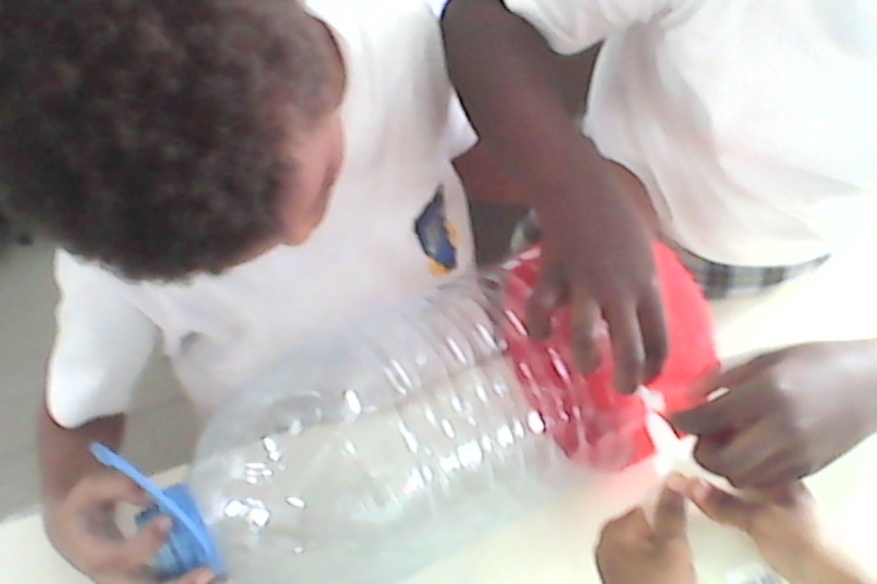 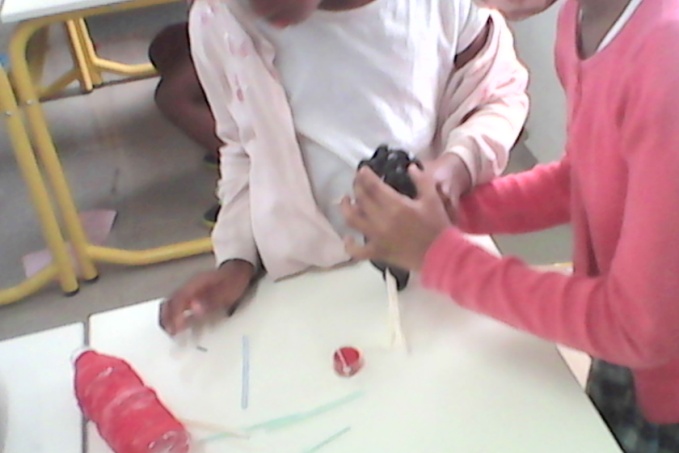 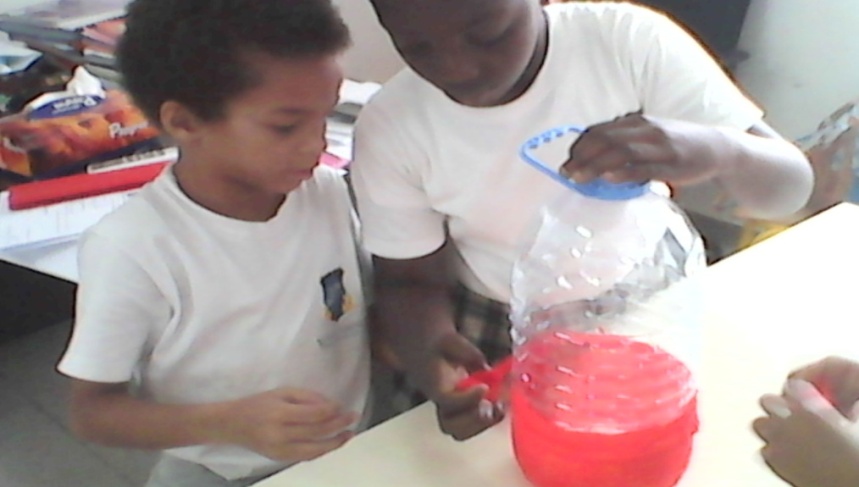 Comment ai-je fait ma fourmi ? 1- Découpe   le  papier  crépon en bandelette.s2- Recouvre  la bouteille de colle : Mets en partout.3- Colle  le  papier crépon en l’enroulant autour de la bouteille.4- Replis les pailles et scotche- les de chaque côté , à gauche et à droite de la  bouteille, ou demande à la maîtresse      qu’elle  glisse des encoches pour les coincer dedans5- Avec la pâte à fixe, fixe lune brindille de chaque côté du bouchon.Et tu as ta fourmi
J’ai ressenti que ce serait trop dur, mais j’ai réussi avec un peu d’aide
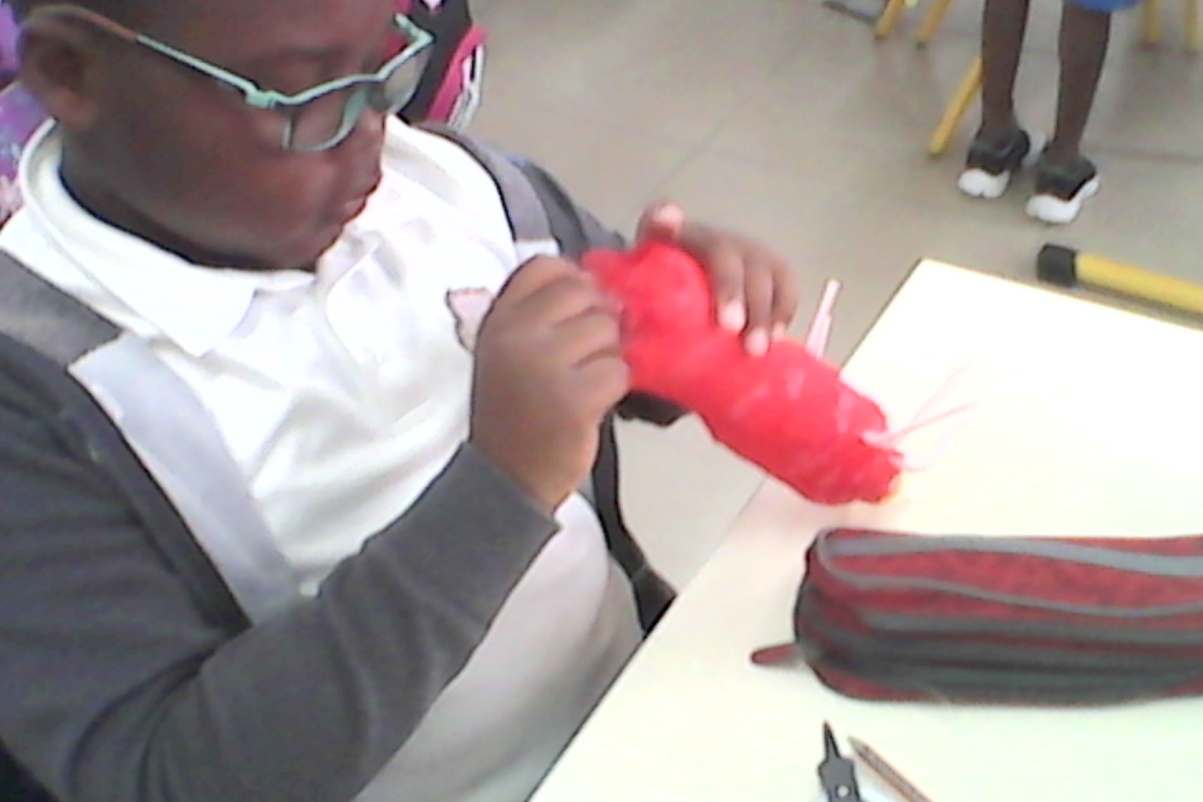 Je ne me suis pas ennuyé, j’ai plutôt aimé
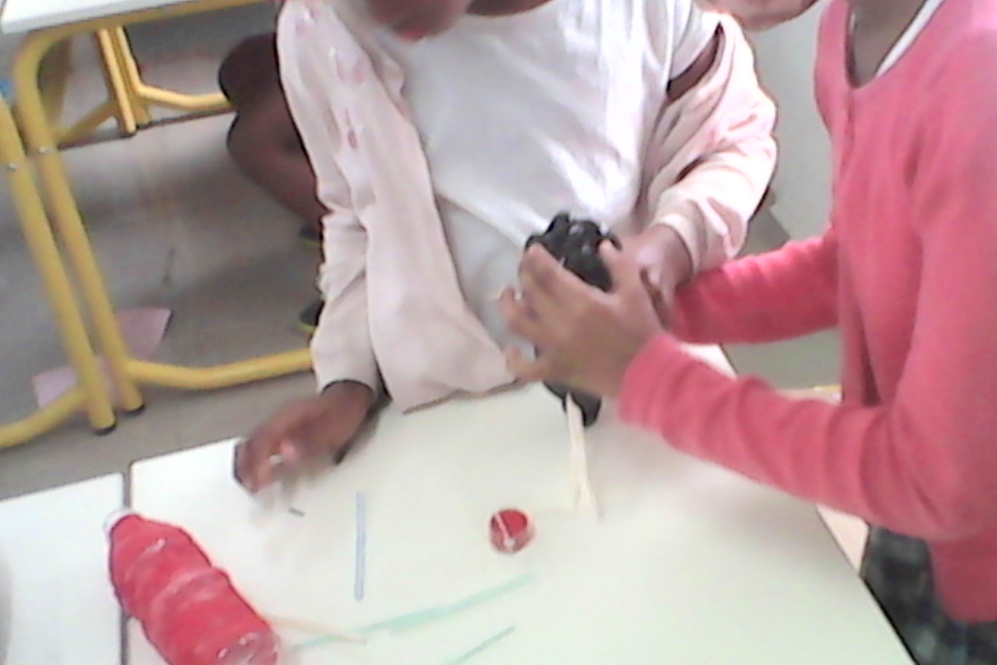 Pour faire les antennes, c’était très facile. Cela m’a plutôt amusé. J’ai bien aimé parce que je n’ai pas l’habitude de faire des fourmis.
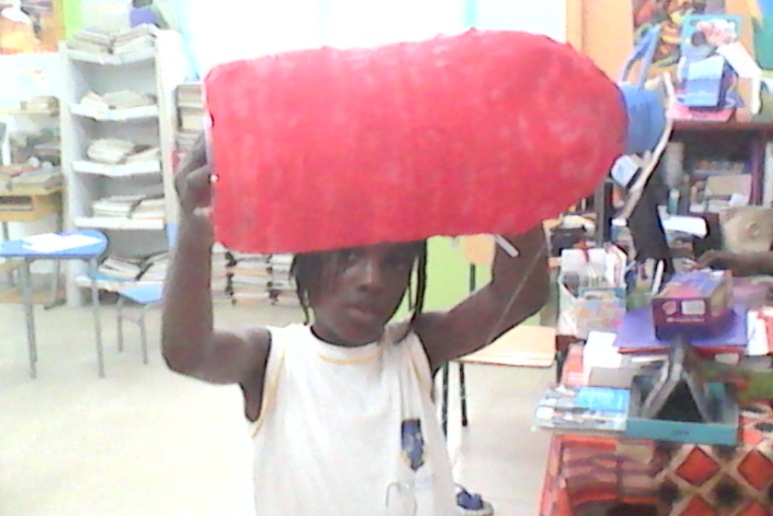 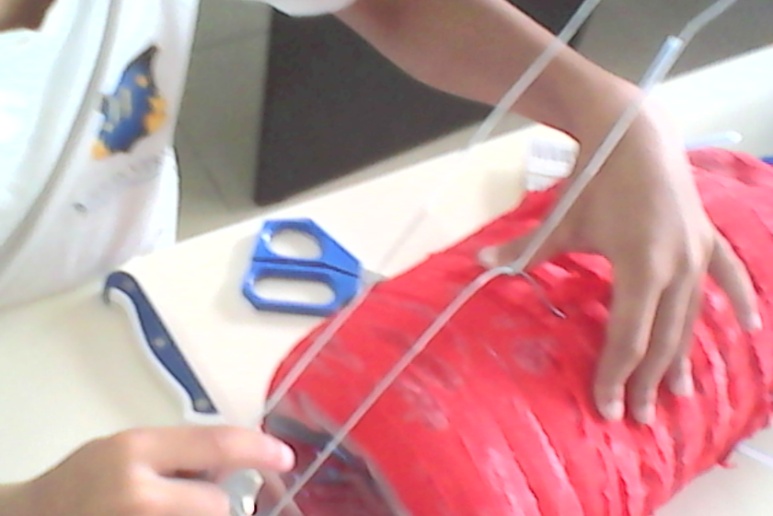 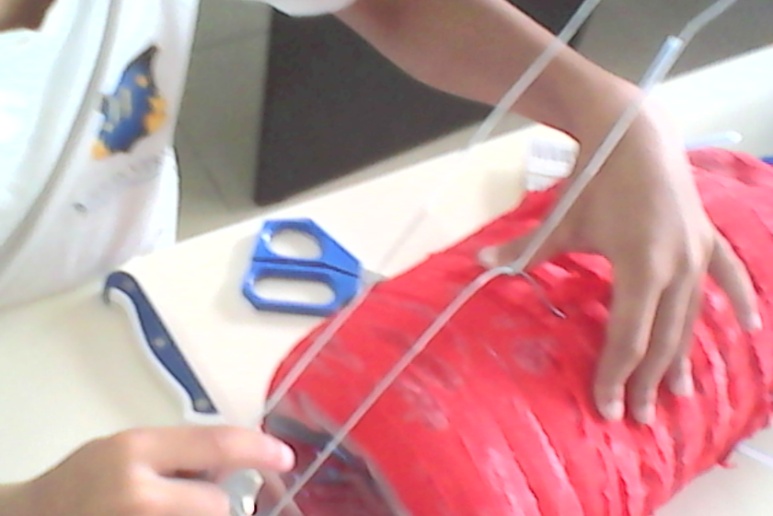 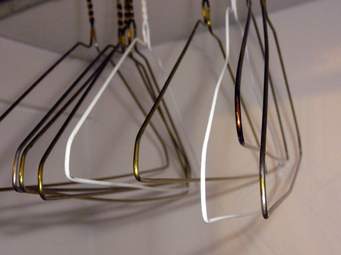 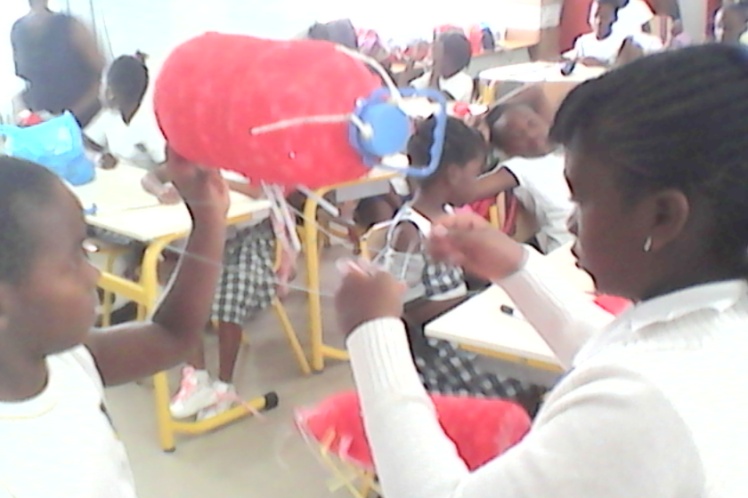 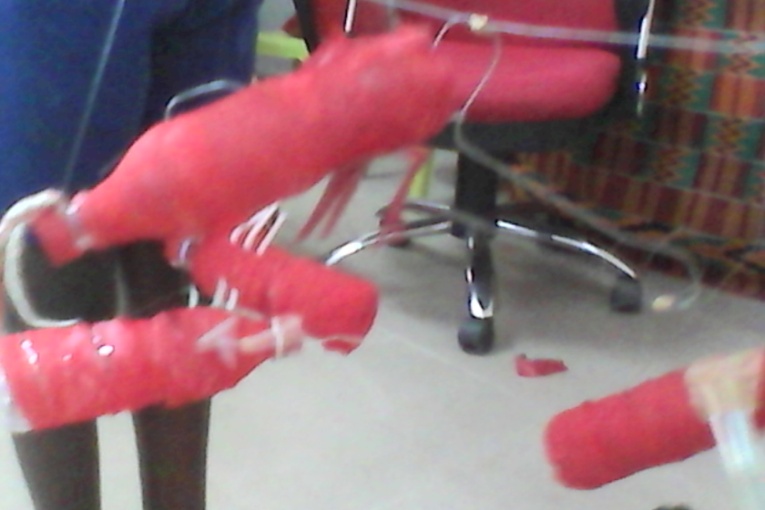 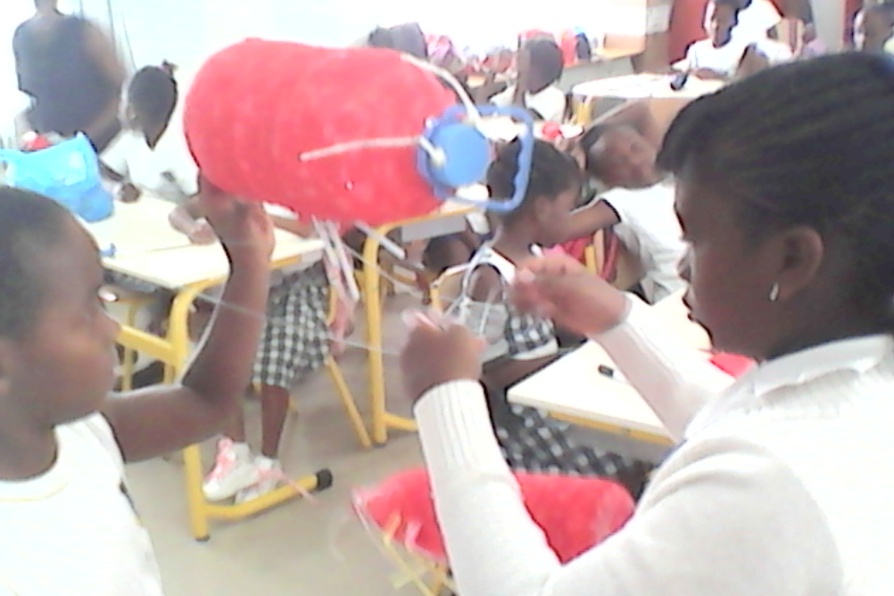 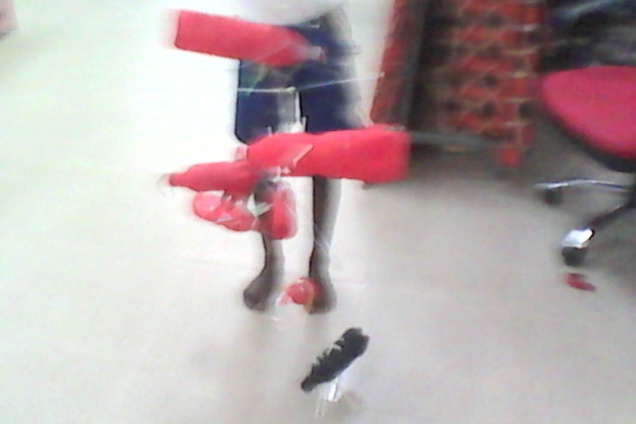 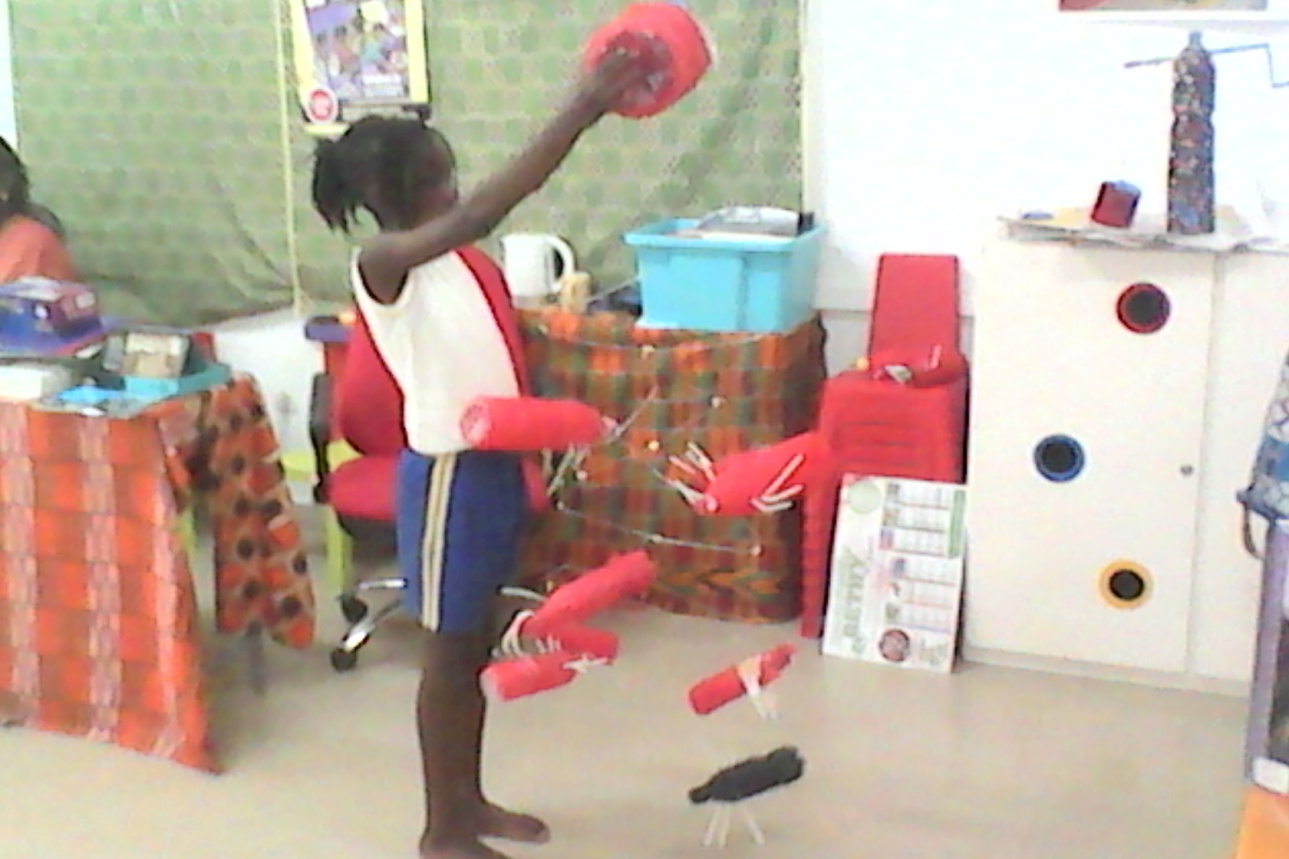 A la fin, j’ai beaucoup aimé ma fourmi car elle est très belle.
J’ai aimé l’activité et je la referai à la maison !